КРАТКАЯ ПРЕЗЕНТАЦИЯ 
ОБРАЗОВАТЕЛЬНОЙ ПРОГРАММЫ ДОШКОЛЬНОГО ОБРАЗОВАНИЯ
муниципального бюджетного  дошкольного образовательного учреждения детского сада "Колосок" с. Нижний Саянтуй
ОБРАЗОВАТЕЛЬНАЯ ПРОГРАММА ДОШКОЛЬНОГО ОБРАЗОВАНИЯ РАЗРАБОТАНА В СООТВЕТСТВИИ С:
Федеральным государственным образовательным стандартом дошкольного образования (далее - Стандарт)
Федеральной образовательной программой дошкольного образования (далее - ФОП ДО).
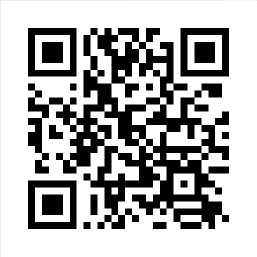 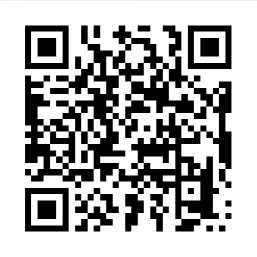 Цель Программы: разностороннее развитие ребенка на основе духовно-нравственных ценностей российского народа, исторических и национально-культурных традиций
Программа реализуется в группах общеразвивающей направленности, как программа психолого-педагогической поддержки, позитивной социализации и индивидуализации, развития личности детей дошкольного возраста и определяет комплекс основных характеристик дошкольного образования.
Реализуется в течение всего периода пребывания детей в детском саду от 3-х лет до прекращения образовательных отношений.
Программа состоит из двух частей:
Обязательная часть представлена:
Федеральной образовательной программой дошкольного
образования (ФОП ДО) — утверждена Приказом Министерства просвещения Российской федерации №1028 от 25 ноября 2022г., вводится в действие с 1 сентября 2023 года.
Реализуется педагогическими работниками ДОО во всех помещениях и на территории детского сада, со всеми детьми
Вариативная часть
Парциальная программа
«Земли лоскутик драгоценный»
дополняет содержание образовательной областей
«Социально-коммуникатиной», «Познавательной»
 Реализуется педагогическими работниками ДОО в форме образовательной деятельности, игровых культурных практик на прогулке, со всеми детьми ДОО
Парциальная программа
«Выходи играть во двор»
дополняет содержание образовательной областей
«Социально-коммуникатиной», «Физической»
 Реализуется педагогическими работниками ДОО в форме образовательной деятельности в виде игр на прогулке со всеми детьми ДОО
ПЛАНИРУЕМЫЕ РЕЗУЛЬТАТЫ ОСВОЕНИЯ ПРОГРАММЫ
к 3 годам            к 4 годам              к 5 годам
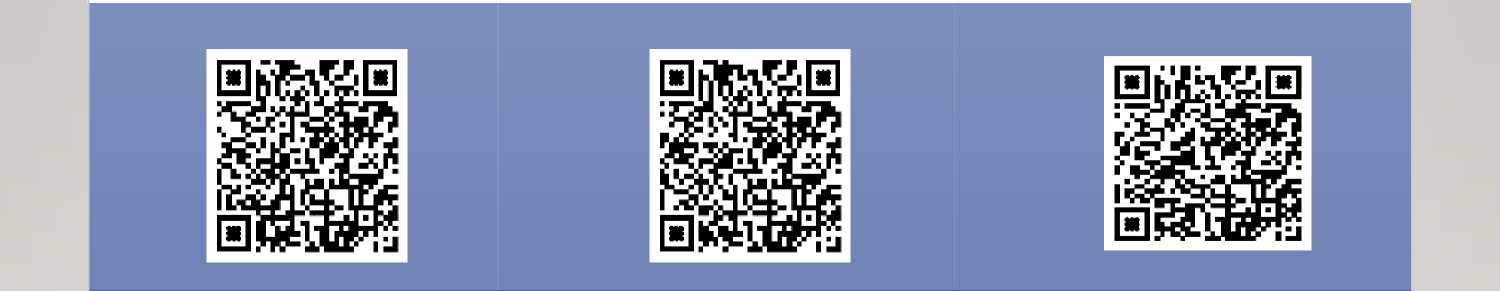 к 7 годам
к 6 годам
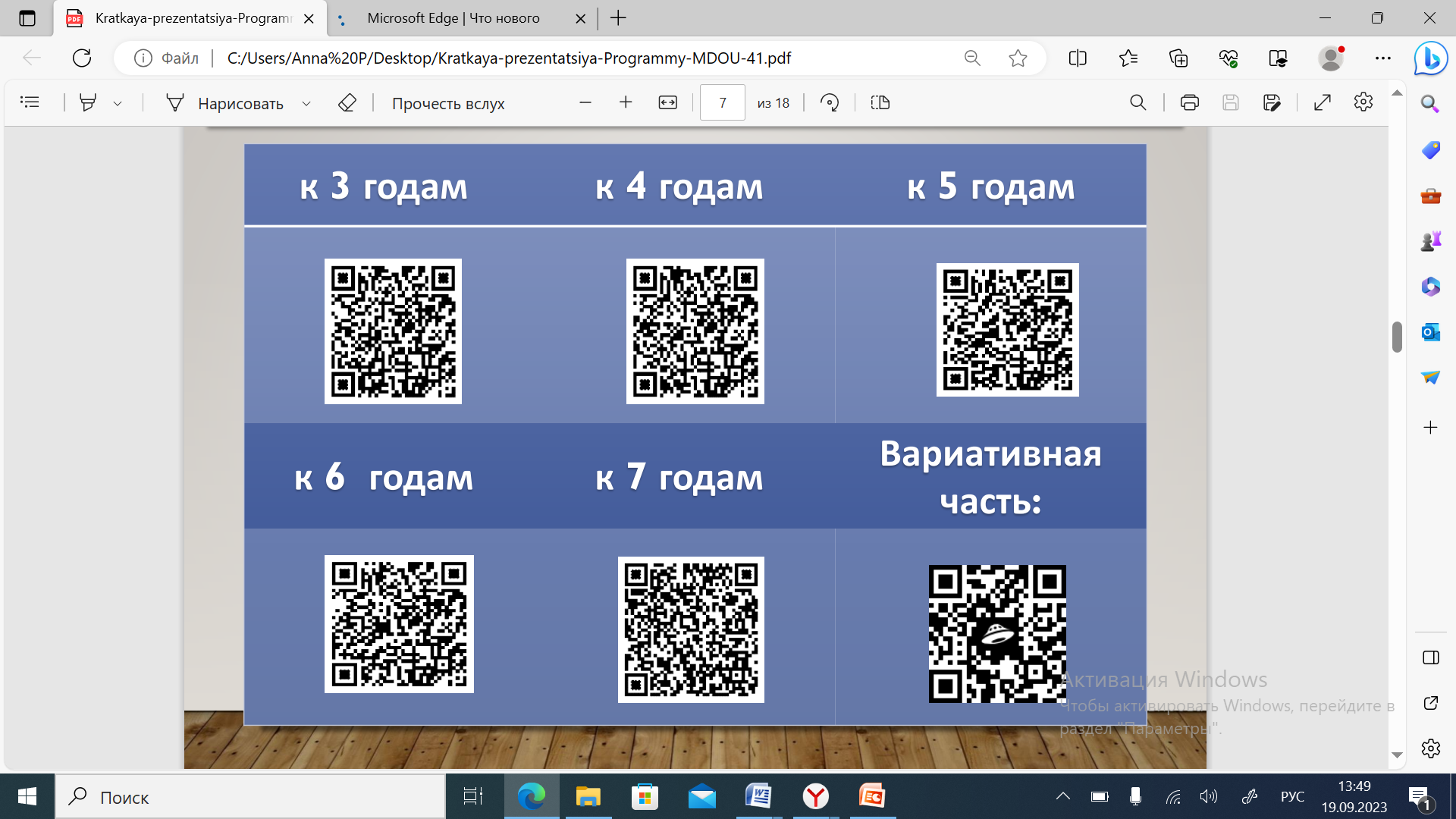 ОБРАЗОВАТЕЛЬНЫЕ ОБЛАСТИ, ОБЕСПЕЧИВАЮЩИЕ РАЗНОСТОРОННЕЕ РАЗВИТИЕ ДЕТЕЙ В СООТВЕТСТВИИ СО СТАНДАРТОМ ДОШКОЛЬНОГО ОБРАЗОВАНИЯ:
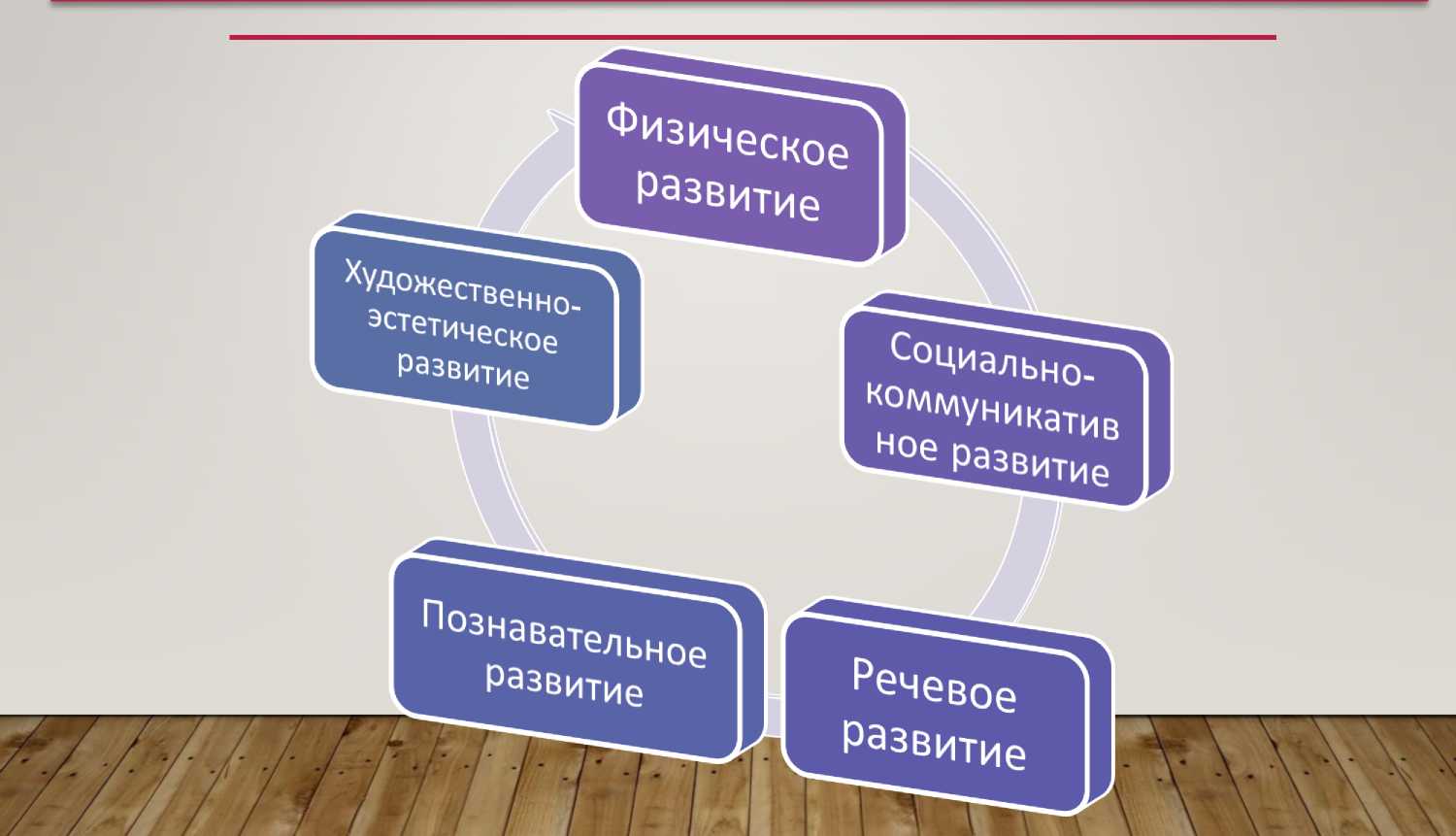 Содержание образовательной области
«Речевое развитие»
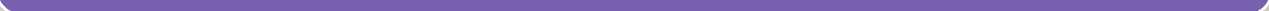 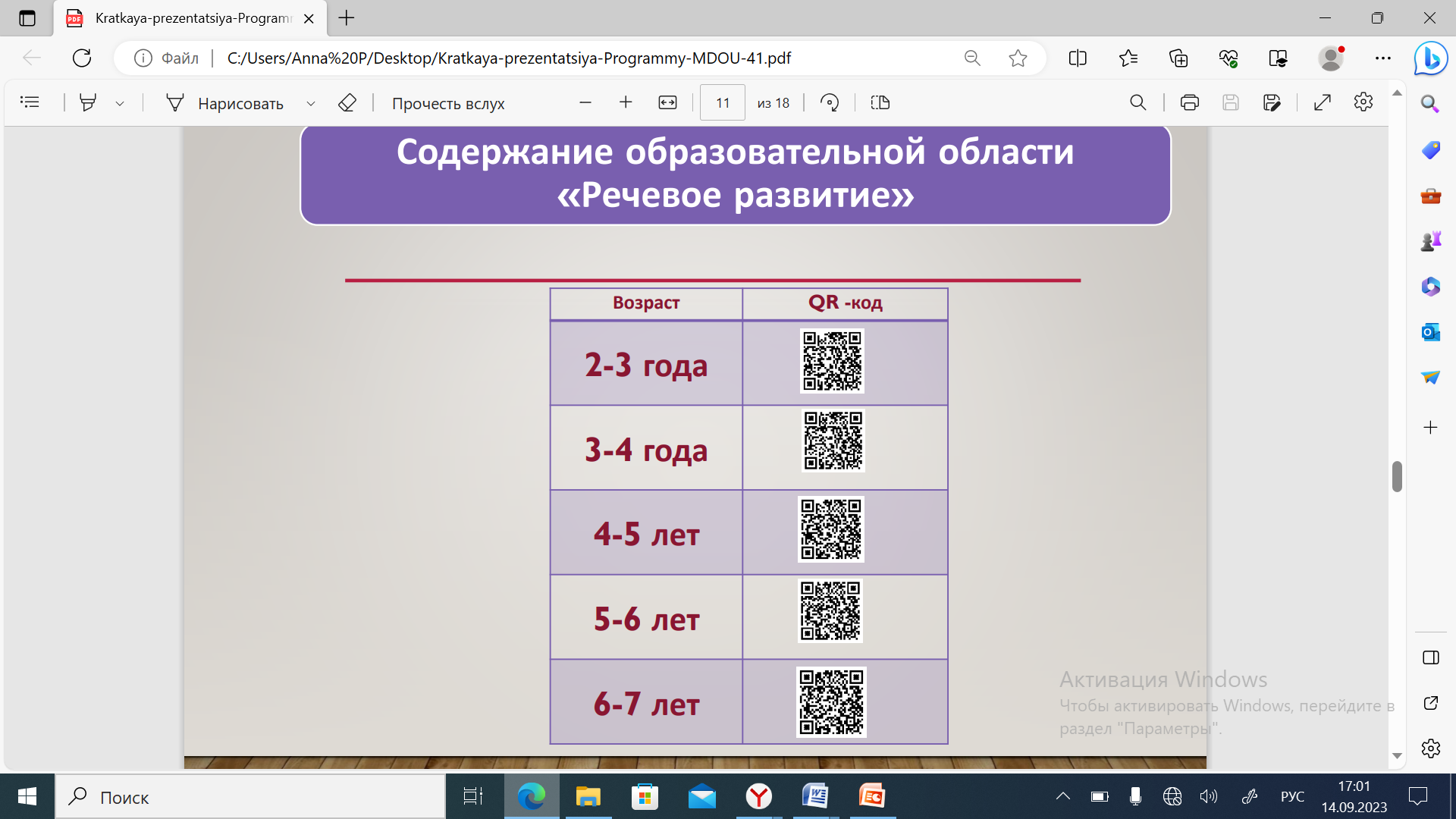 Содержание образовательной области
«Познавательное развитие»
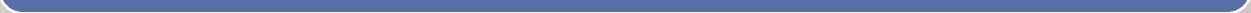 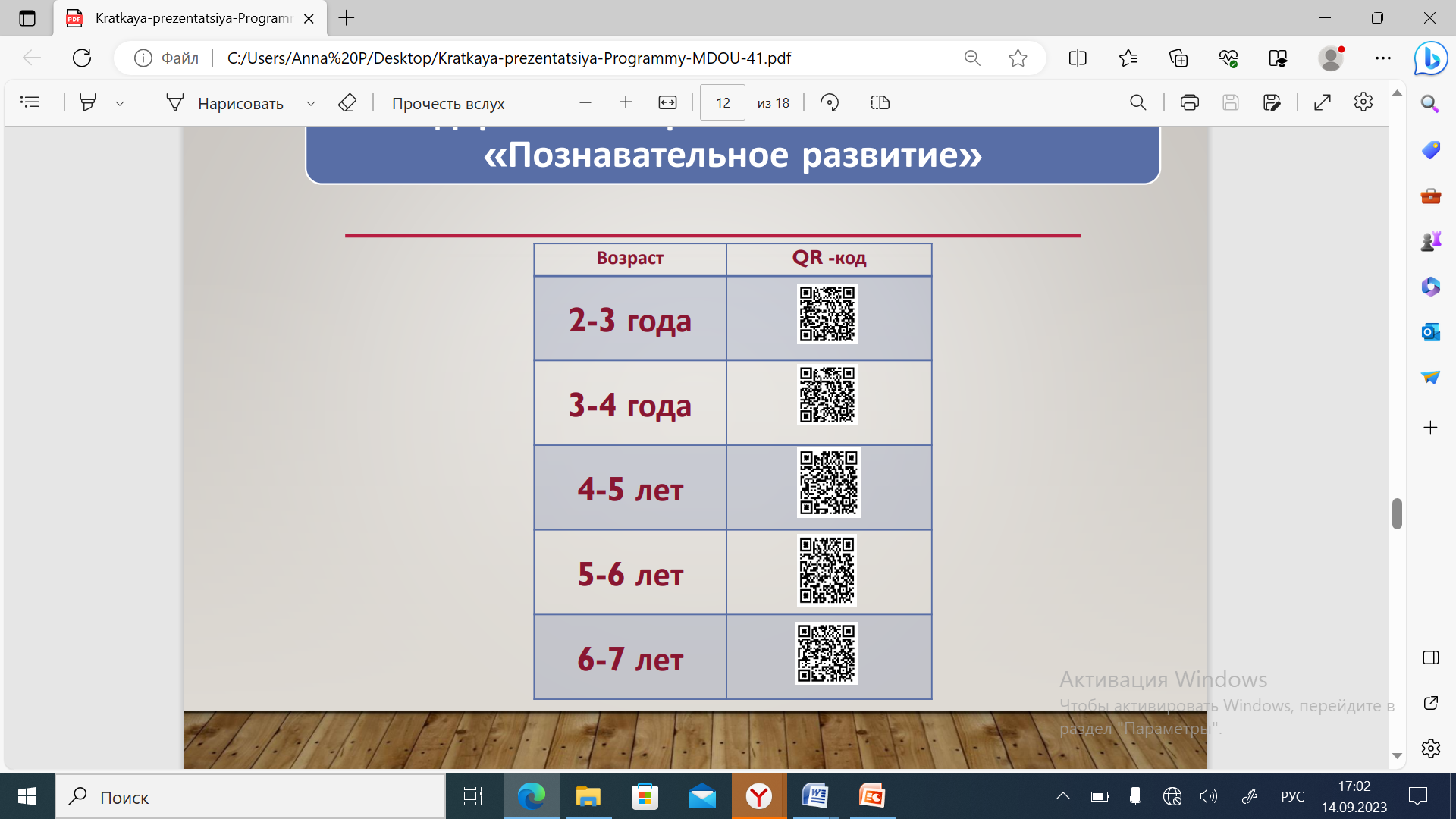 А
Содержание образовательной области
«Художественно-эстетическое развитие»
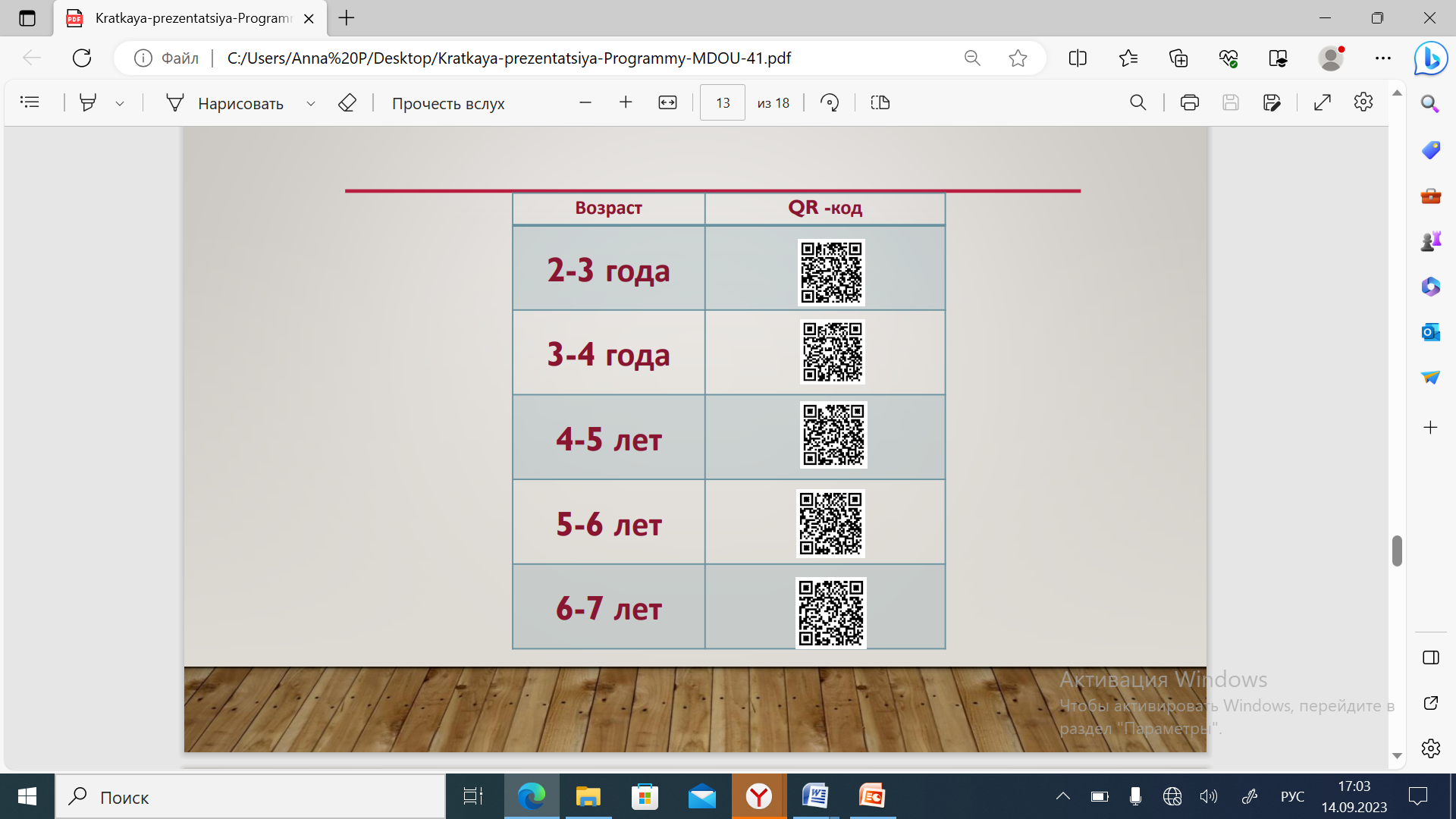 Содержание образовательной области
«Физическое развитие»
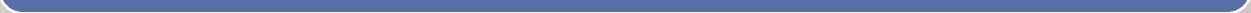 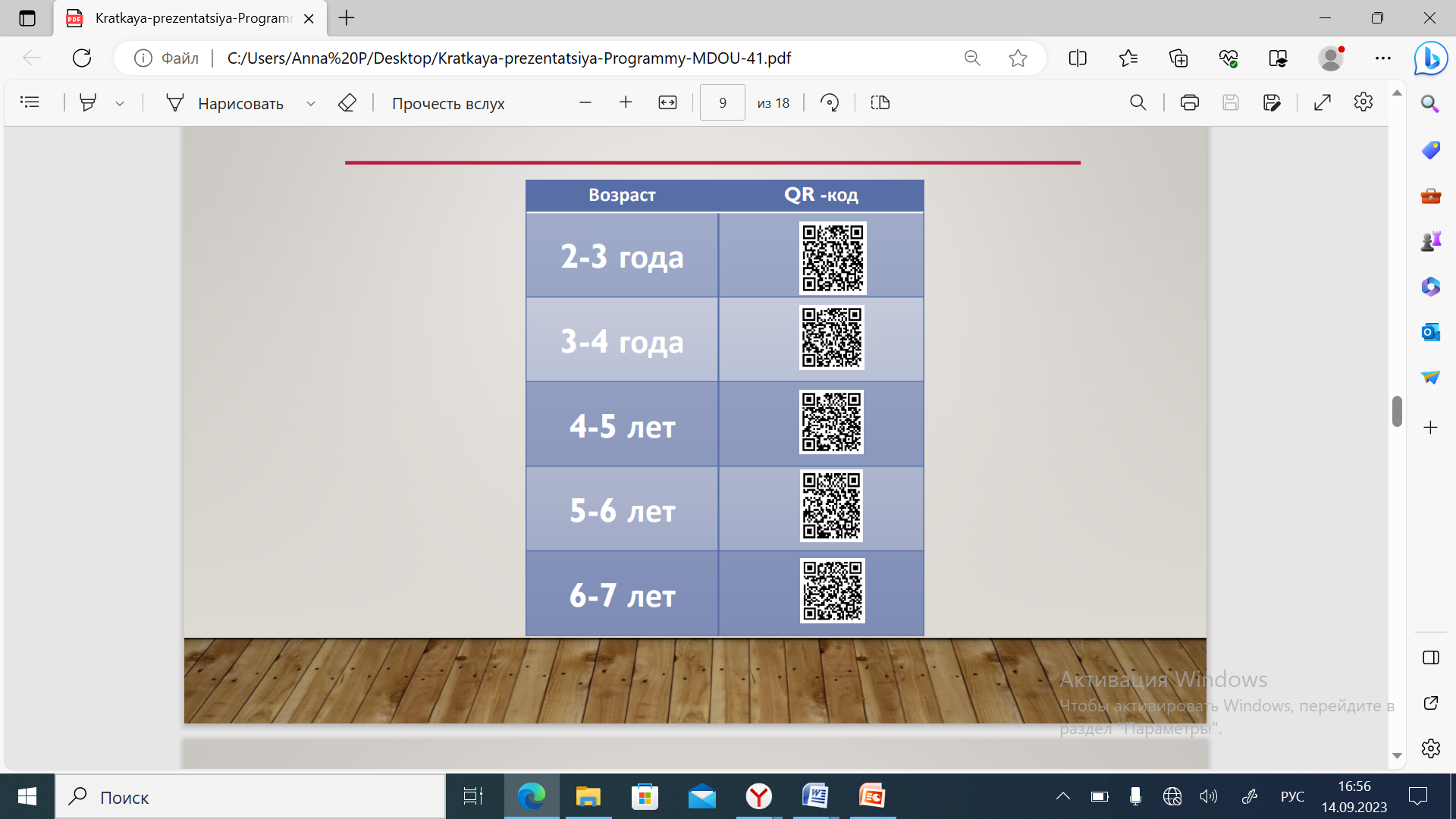 Содержание образовательной области
«Социально-коммуникативное развитие»
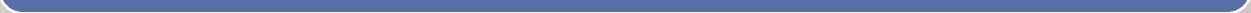 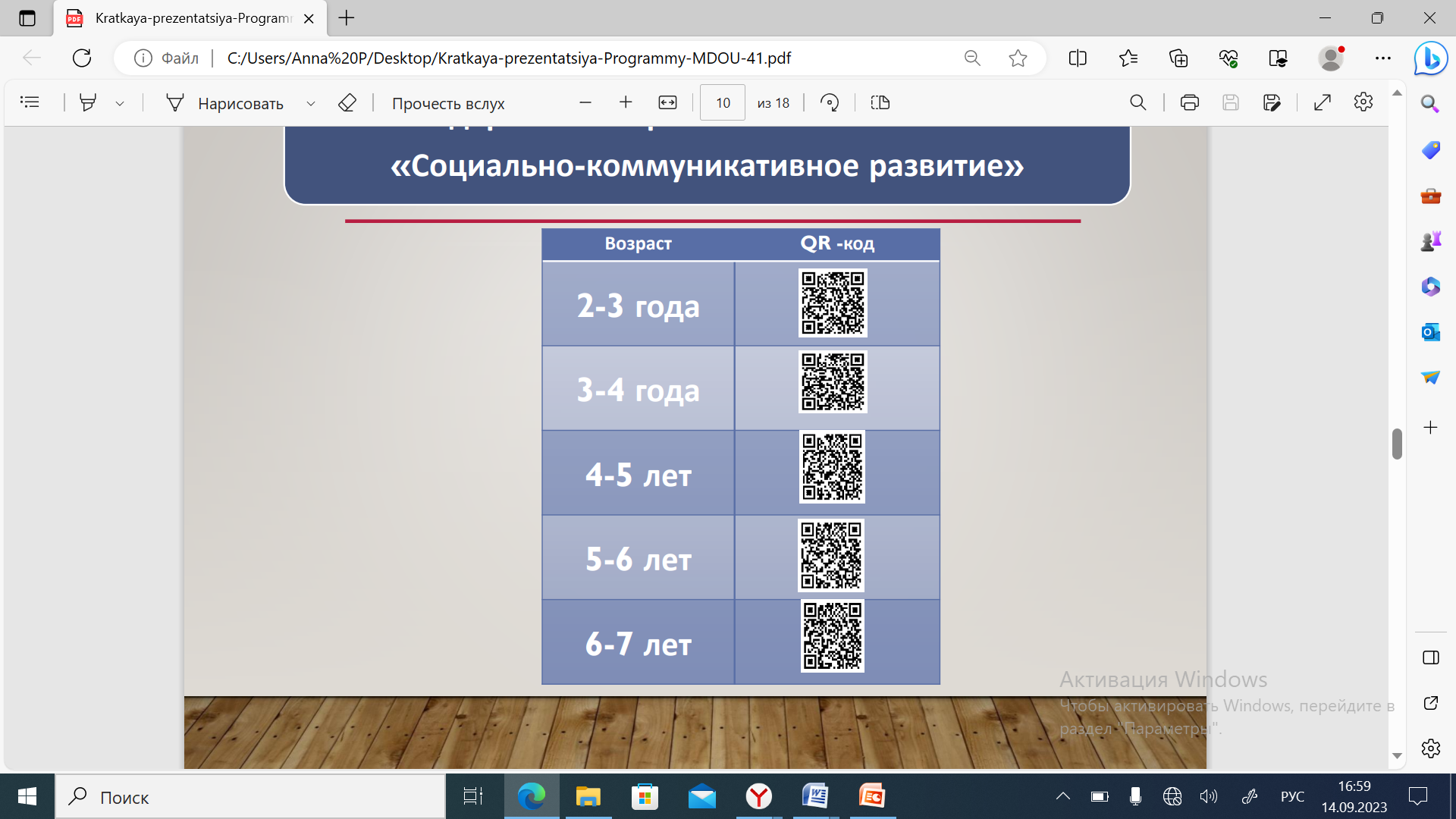 РАБОЧАЯ ПРОГРАММА ВОСПИТАНИЯ
Цель:
/.Инвариантная (базовая):
Личностное развитие каждого ребёнка с учётом его индивидуальности и создание условий для позитивной социализации детей на основе традиционных ценностей российского общества.

2. Вариативная (определённая ДОО)
воспитание у ребенка чувства патриатизма  через ознакомление с историей и курьтурой родного края, природным, социальным, рукотворным миром, который окружает ребенка
ВЗАИМОДЕЙСТВИЕ С СЕМЬЯМИ ОБУЧАЮЩИХСЯ:
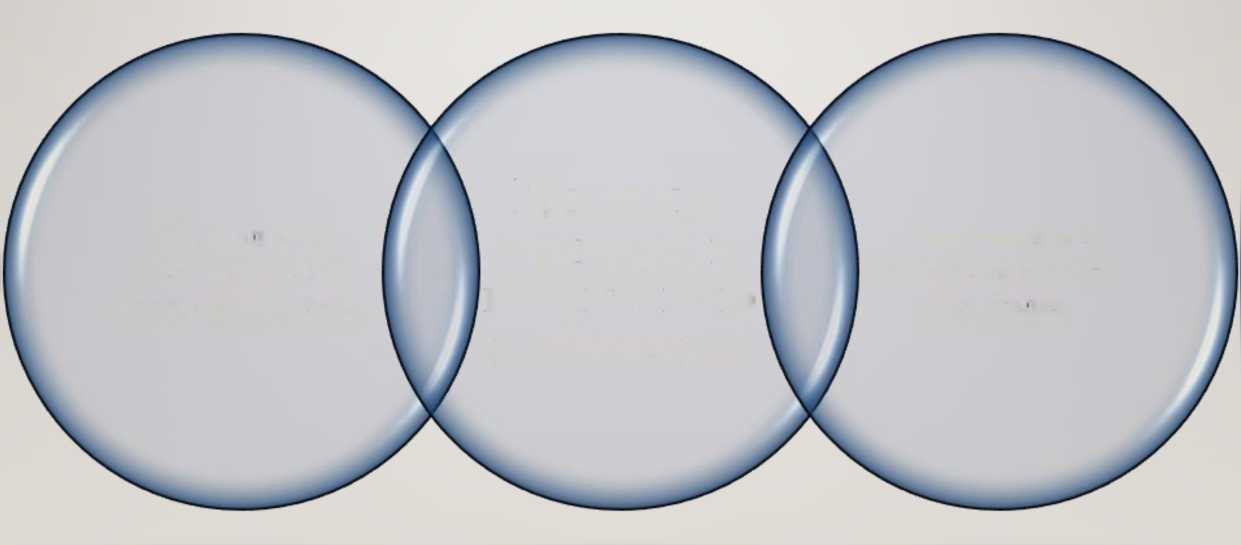 Единство подходов к воспитанию и обучению
Психолого-педагогическа поддержка семьи
Повышение
компетентности
родителей
ЗАДАЧИ ВЗАИМОДЕЙСТВИЯ С РОДИТЕЛЯМИ:
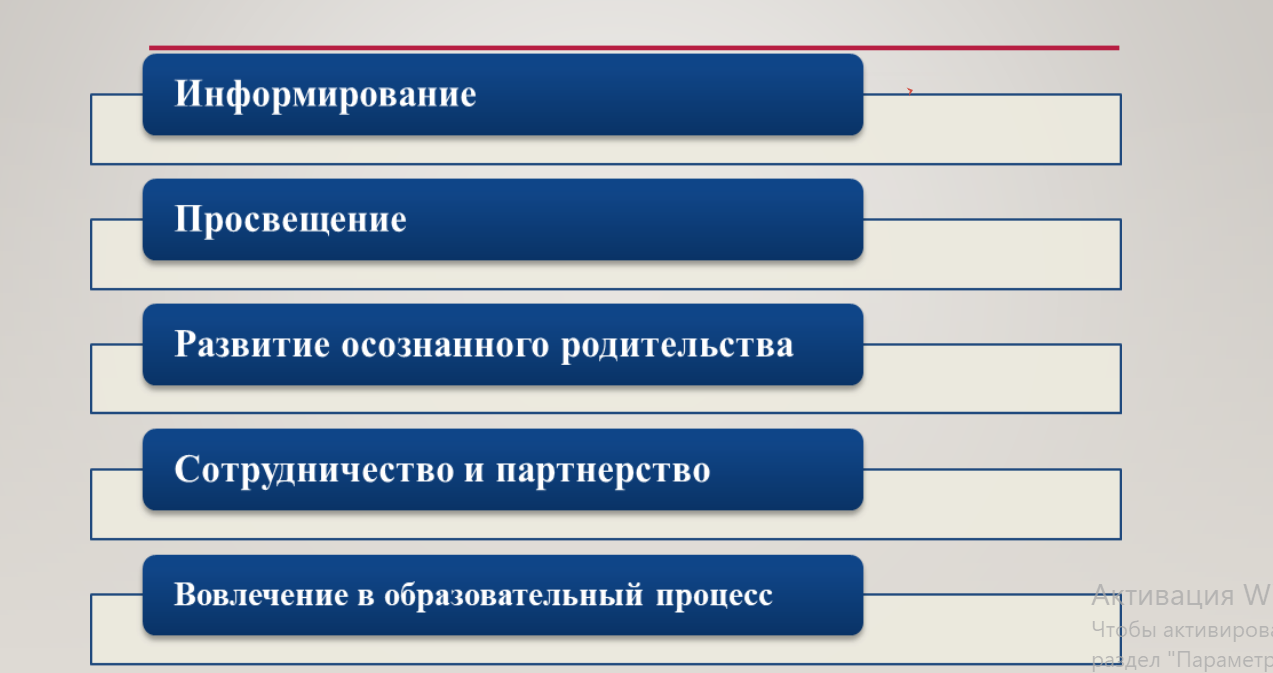 НАПРАВЛЕНИЯ ВЗАИМОДЕЙСТВИЯ:
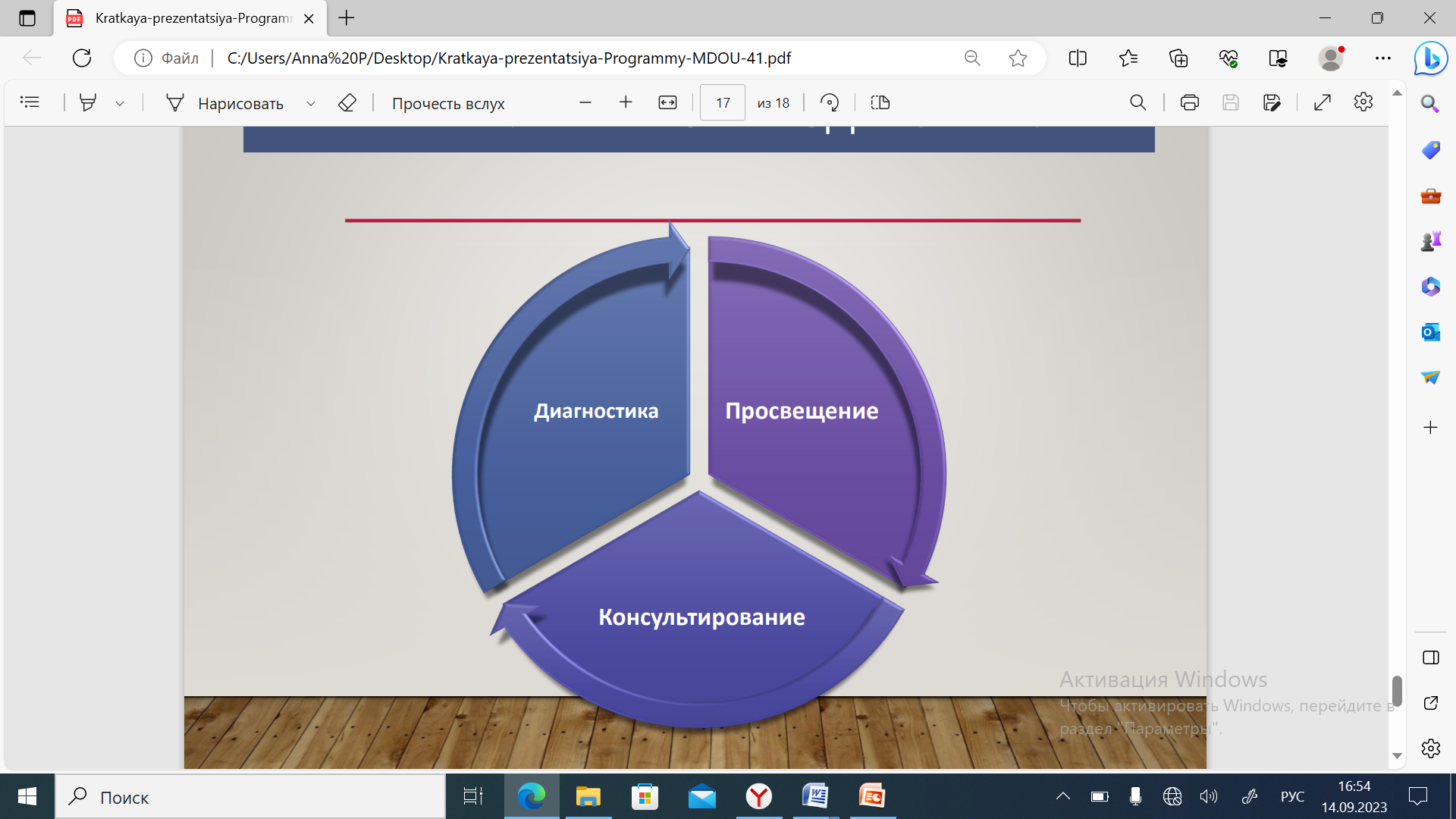